The Power of Artificial Intelligence
Unlocking the Potential of AI for a Better Future
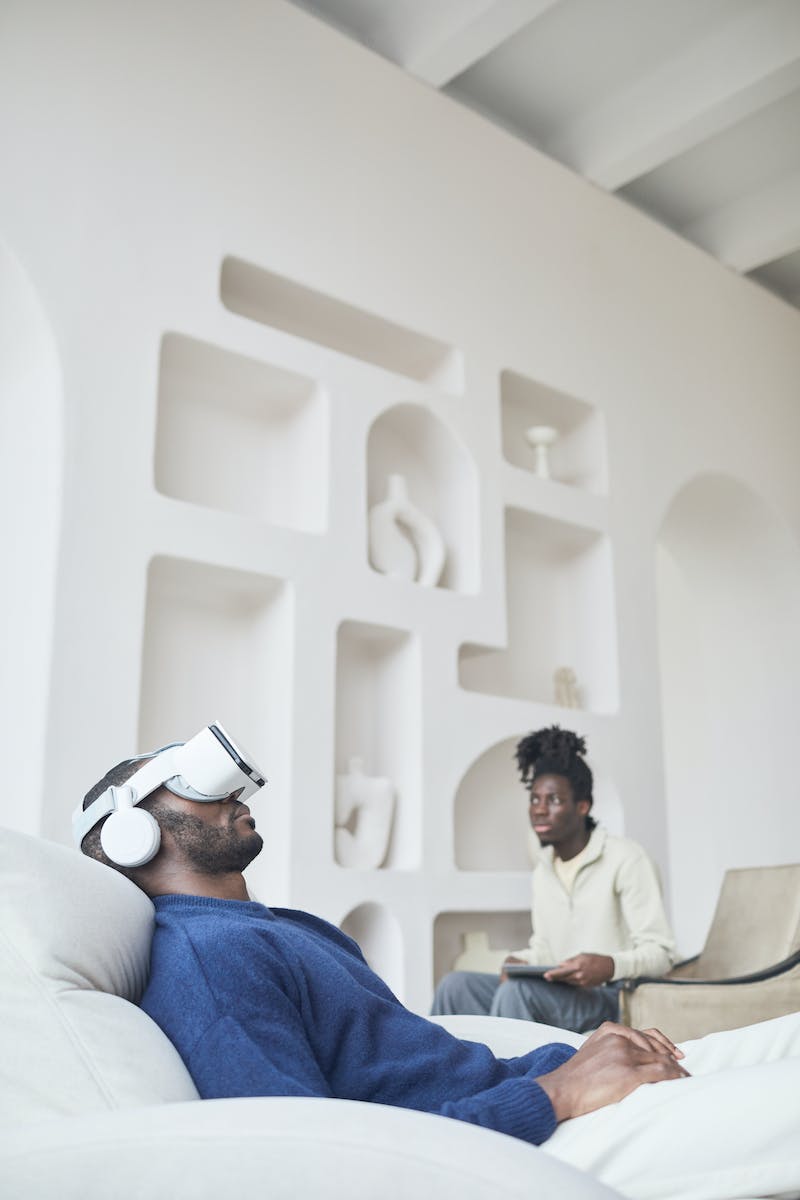 Introduction to Artificial Intelligence
• Definition: AI is the simulation of human intelligence in machines.
• AI encompasses various technologies such as machine learning, natural language processing, and computer vision.
• AI has the potential to revolutionize industries and improve efficiency.
• Examples of AI applications include virtual assistants, autonomous vehicles, and medical diagnosis.
• Image search: artificial intelligence
• Source URL: https://en.wikipedia.org/wiki/Artificial_intelligence
• Speaker Notes: Artificial Intelligence, or AI for short, is a broad field that aims to replicate human intelligence in machines. It involves technologies like machine learning, natural language processing, and computer vision. AI has the potential to transform numerous industries and enhance productivity. Let's explore the various aspects of AI and its applications.
Photo by Pexels
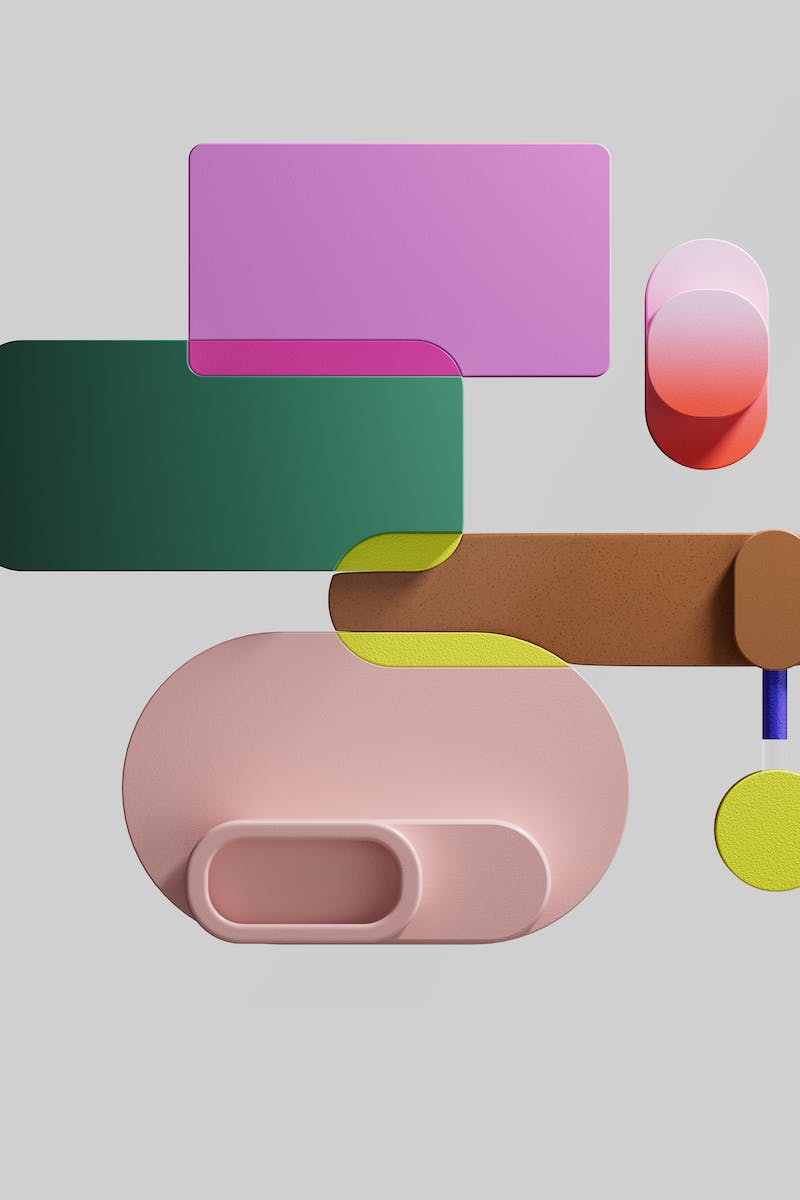 Machine Learning: A Core Component of AI
• Definition: Machine learning is the field of AI that enables computers to learn and improve from experience without explicit programming.
• Machine learning algorithms analyze and interpret large datasets to make predictions or take actions.
• Supervised learning, unsupervised learning, and reinforcement learning are common machine learning techniques.
• Applications of machine learning include fraud detection, recommendation systems, and natural language processing.
• Image search: machine learning
Photo by Pexels
• Source URL: https://en.wikipedia.org/wiki/Machine_learning
• Speaker Notes: Machine learning is a critical component of AI that allows computers to learn and improve from experience without explicit programming. It involves analyzing large datasets and making predictions or taking actions. There are different types of machine learning techniques, such as supervised learning, unsupervised learning, and reinforcement learning. Let's explore some of the practical applications of machine learning.
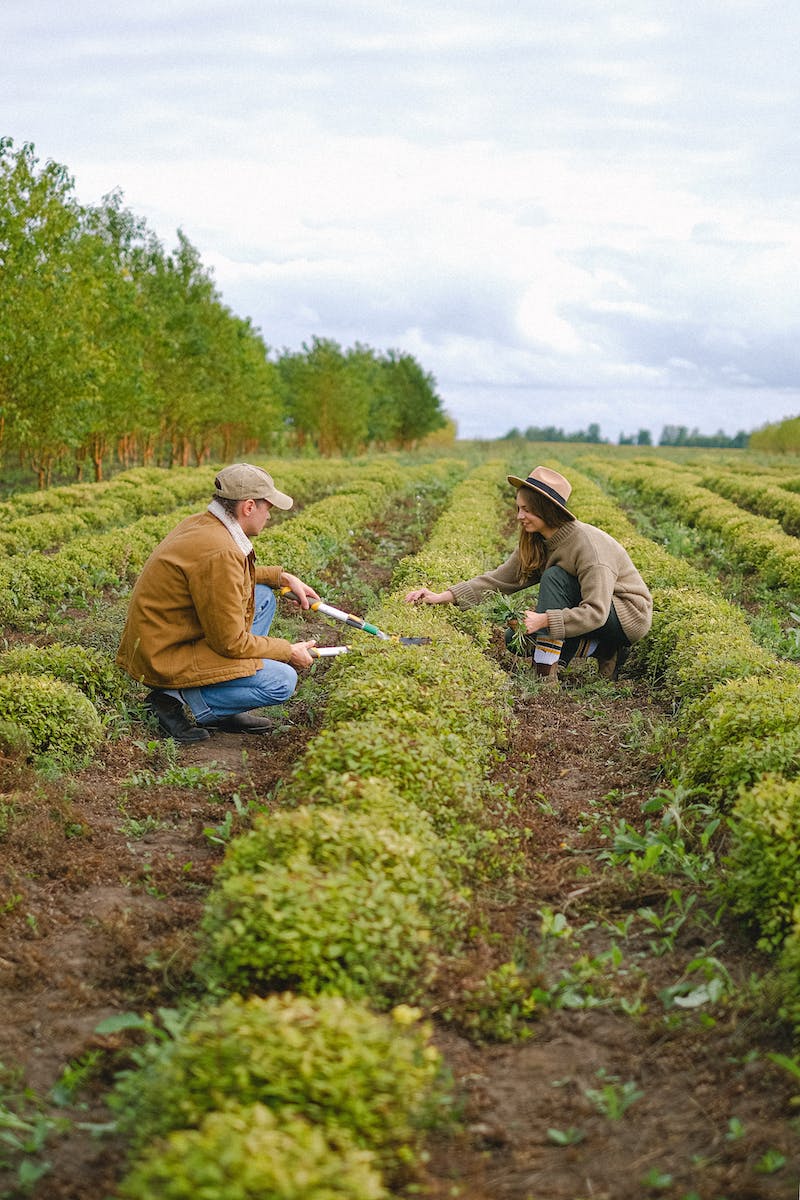 Natural Language Processing: Understanding Human Language
• Definition: Natural Language Processing (NLP) is a branch of AI that enables computers to understand and respond to human language.
• NLP techniques can analyze text, interpret meaning, and generate human-like responses.
• Applications of NLP include chatbots, language translation, and sentiment analysis.
• Image search: natural language processing
• Source URL: https://en.wikipedia.org/wiki/Natural_language_processing
• Speaker Notes: Natural Language Processing, or NLP, is a branch of AI that focuses on enabling computers to understand and respond to human language. NLP techniques can analyze text, interpret meaning, and generate human-like responses. There are numerous applications of NLP, ranging from chatbots to language translation and sentiment analysis.
Photo by Pexels
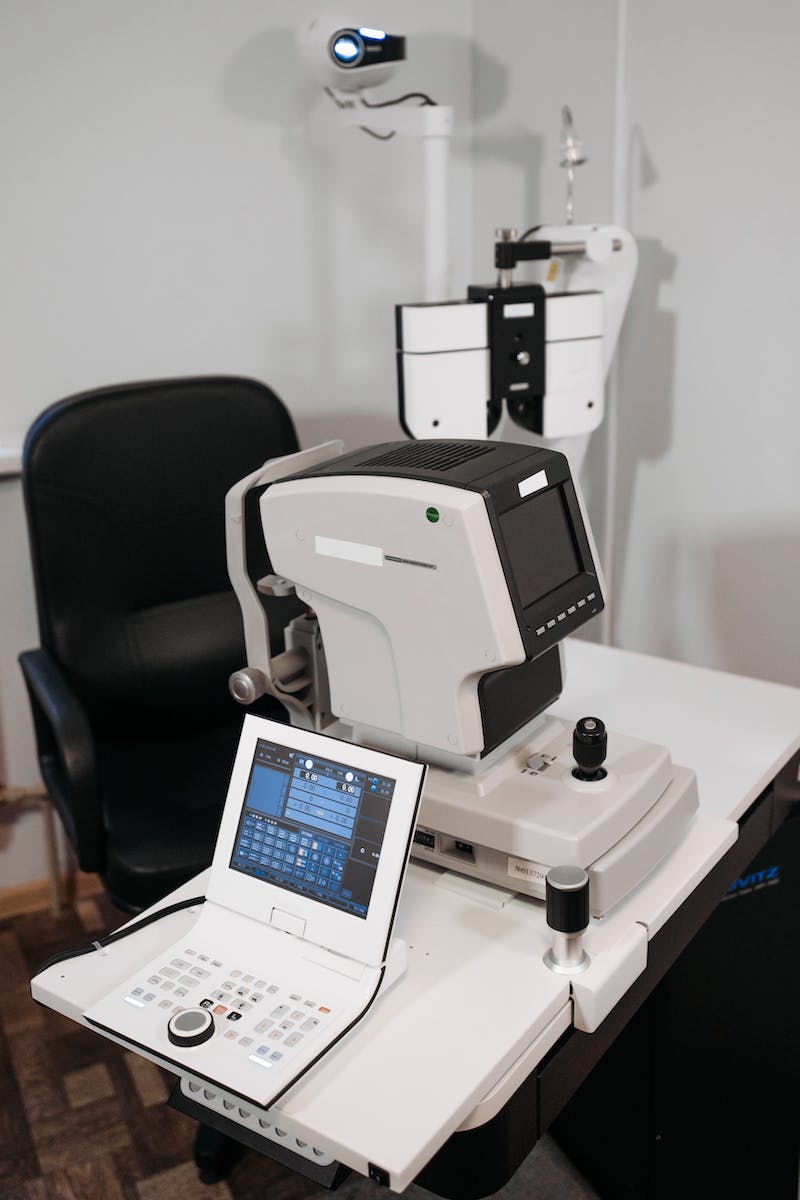 Computer Vision: Teaching Machines to See
• Definition: Computer Vision is an AI field that aims to enable computers to interpret and understand visual information.
• Computer vision algorithms can analyze images and videos, detect objects, and recognize patterns.
• Applications of computer vision include facial recognition, object detection, and autonomous vehicles.
• Image search: computer vision
• Source URL: https://en.wikipedia.org/wiki/Computer_vision
• Speaker Notes: Computer Vision is a field of AI that enables computers to interpret and understand visual information. With computer vision algorithms, machines can analyze images and videos, detect objects, and recognize patterns. This has applications in various domains, including facial recognition, object detection, and autonomous vehicles.
Photo by Pexels
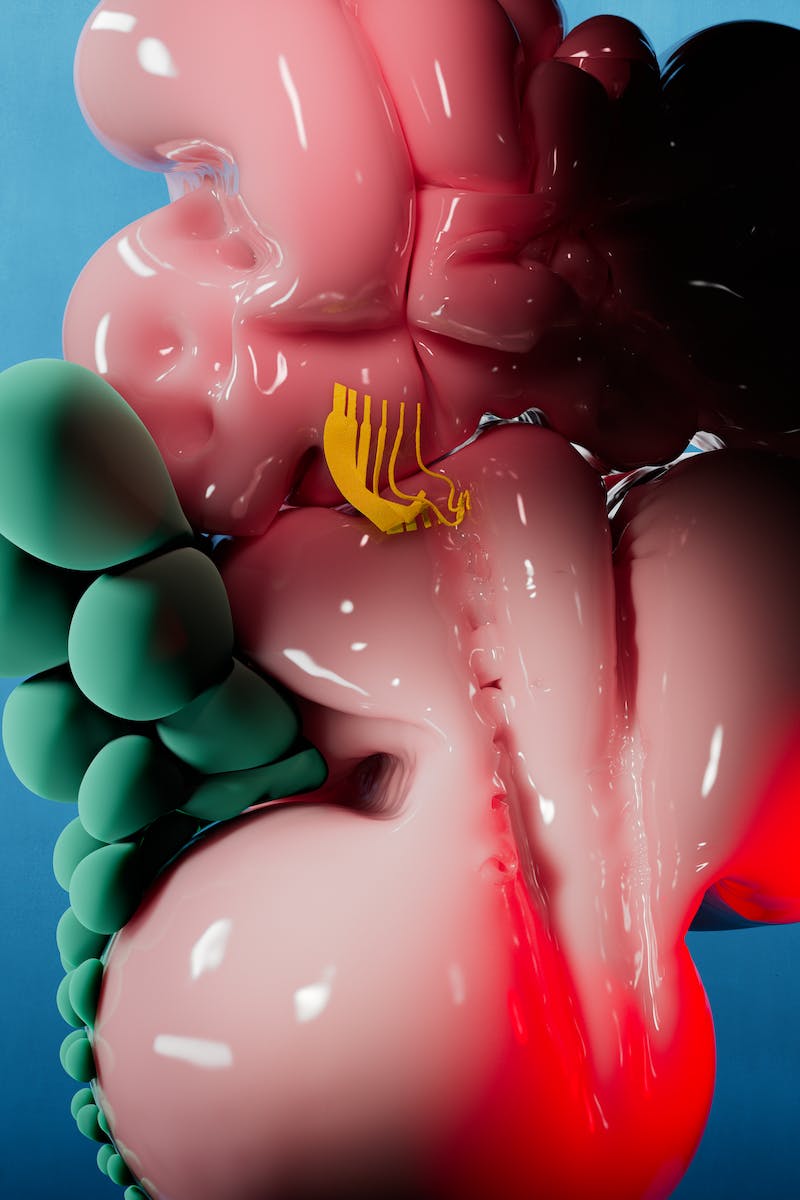 Ethical Considerations in AI
• AI raises ethical concerns related to privacy, fairness, and bias.
• Transparency and explainability of AI algorithms are crucial for gaining public trust.
• Proper data governance and regulations are necessary to ensure responsible and ethical AI usage.
• Collaboration between stakeholders, including technologists, policymakers, and ethicists, is essential.
• Image search: AI ethics
• Source URL: https://www.nature.com/articles/d41586-019-01413-4
Photo by Pexels
• Speaker Notes: As AI becomes more prevalent, ethical considerations become increasingly important. There are concerns regarding privacy, fairness, and bias in AI systems. Transparency and explainability of AI algorithms are crucial for gaining public trust. Proper data governance and regulations need to be in place to ensure responsible and ethical AI usage. Collaboration among various stakeholders, including technologists, policymakers, and ethicists, is essential to navigate the ethical challenges of AI.
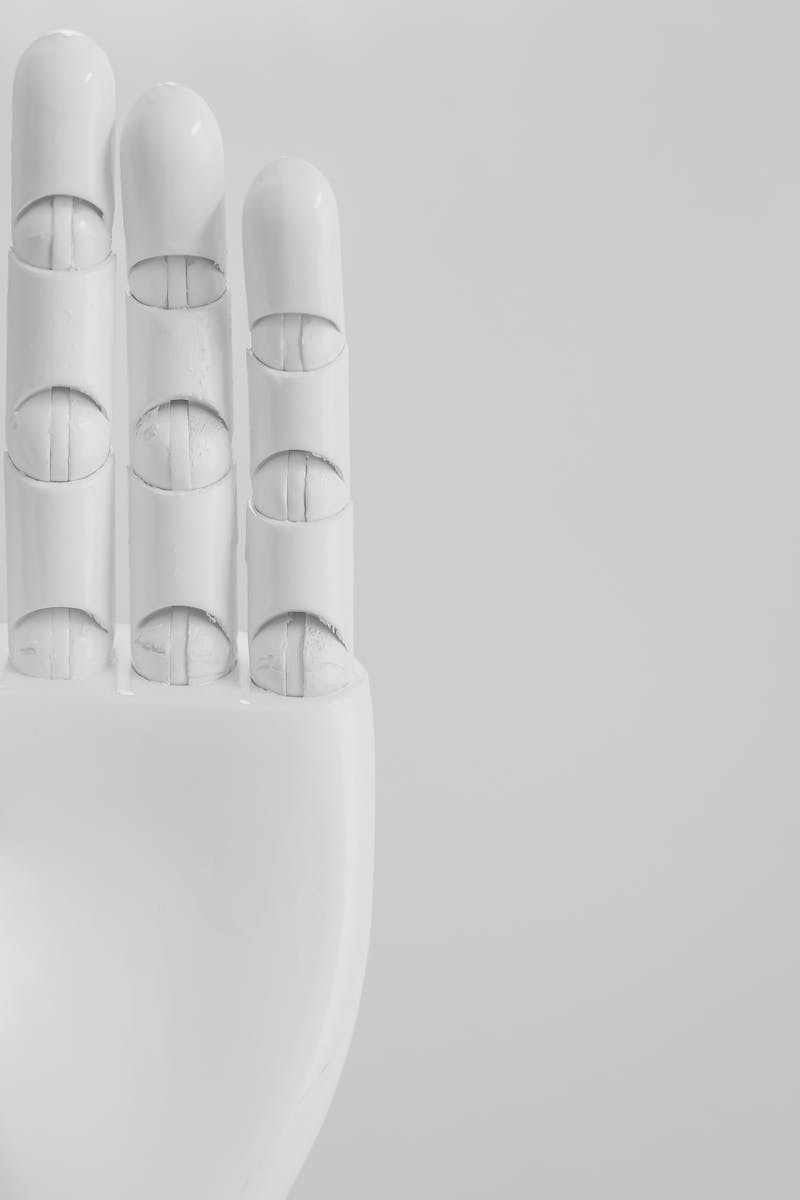 The Future of AI
• AI will continue to advance and permeate various industries.
• Potential benefits include improved healthcare, increased productivity, and enhanced decision-making.
• Challenges such as job displacement and societal implications need to be addressed.
• Ethical frameworks and regulations will play a crucial role in shaping AI's future.
• Image search: future of AI
• Source URL: https://www.pwc.com/us/en/services/consulting/library/artificial-intelligence-predictions.html
• Speaker Notes: The future of AI is filled with possibilities. AI will continue to advance and transform industries, bringing benefits like improved healthcare, increased productivity, and enhanced decision-making. However, there are challenges to address, including job displacement and societal implications. Ethical frameworks and regulations will play a vital role in ensuring AI's responsible and beneficial integration into society.
Photo by Pexels